Fig. 6 Immunohistology staining of infarcted mouse myocardium following cord blood cell injection using ...
Cardiovasc Res, Volume 66, Issue 1, April 2005, Pages 45–54, https://doi.org/10.1016/j.cardiores.2004.12.013
The content of this slide may be subject to copyright: please see the slide notes for details.
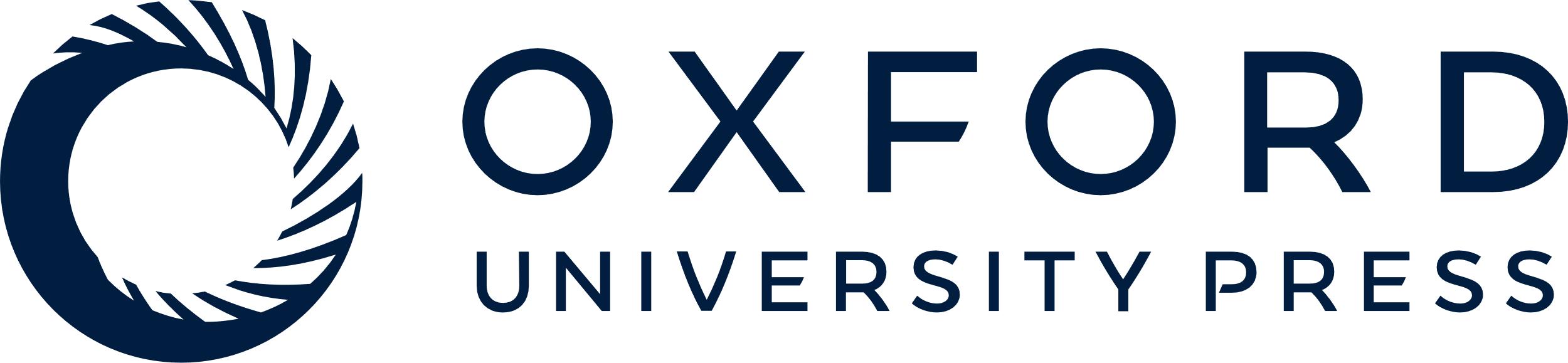 [Speaker Notes: Fig. 6 Immunohistology staining of infarcted mouse myocardium following cord blood cell injection using human-specific monoclonal antibodies against human HLA-1 or HNA. (A) HLA-1+ cells (brown) in the immediate vicinity of a small blood vessel within infarcted myocardium. (B) Two HNA+ cells (arrows) embedded between normal appearing cardiac myofibers. (C) Another HNA+ cell (arrow) incorporated in the endothelial lining of a small blood vessel in the infarct border zone. (D) Myocardium in a control animal that underwent cell injection without prior LAD ligation following cell injection. In accordance with the PCR results, there is no evidence cord blood cell engraftment in the normal heart. Original magnification is 1000 × .


Unless provided in the caption above, the following copyright applies to the content of this slide: Copyright © 2004, European Society of Cardiology]